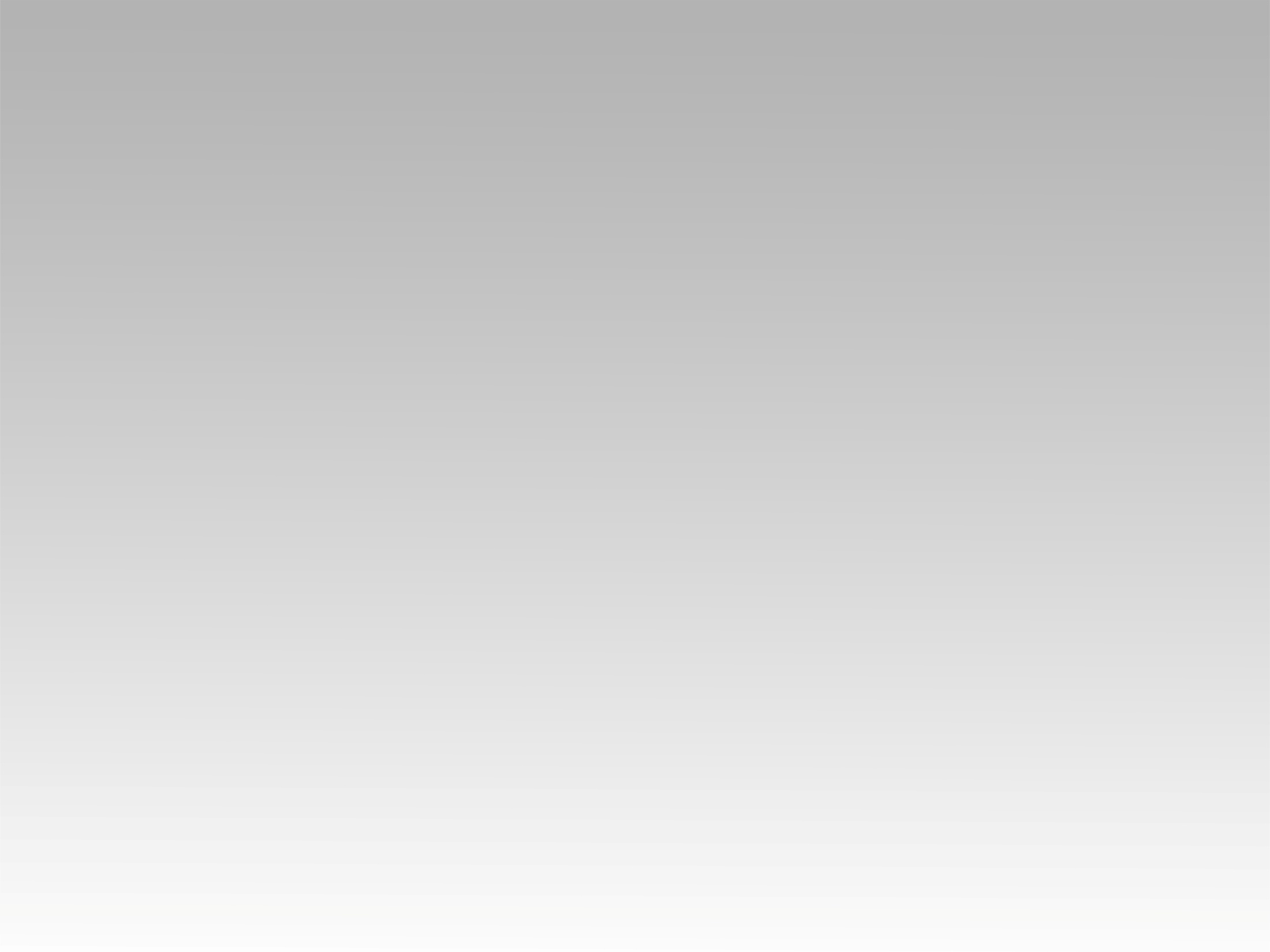 ترنيمة
اذا استجبت طلبتي
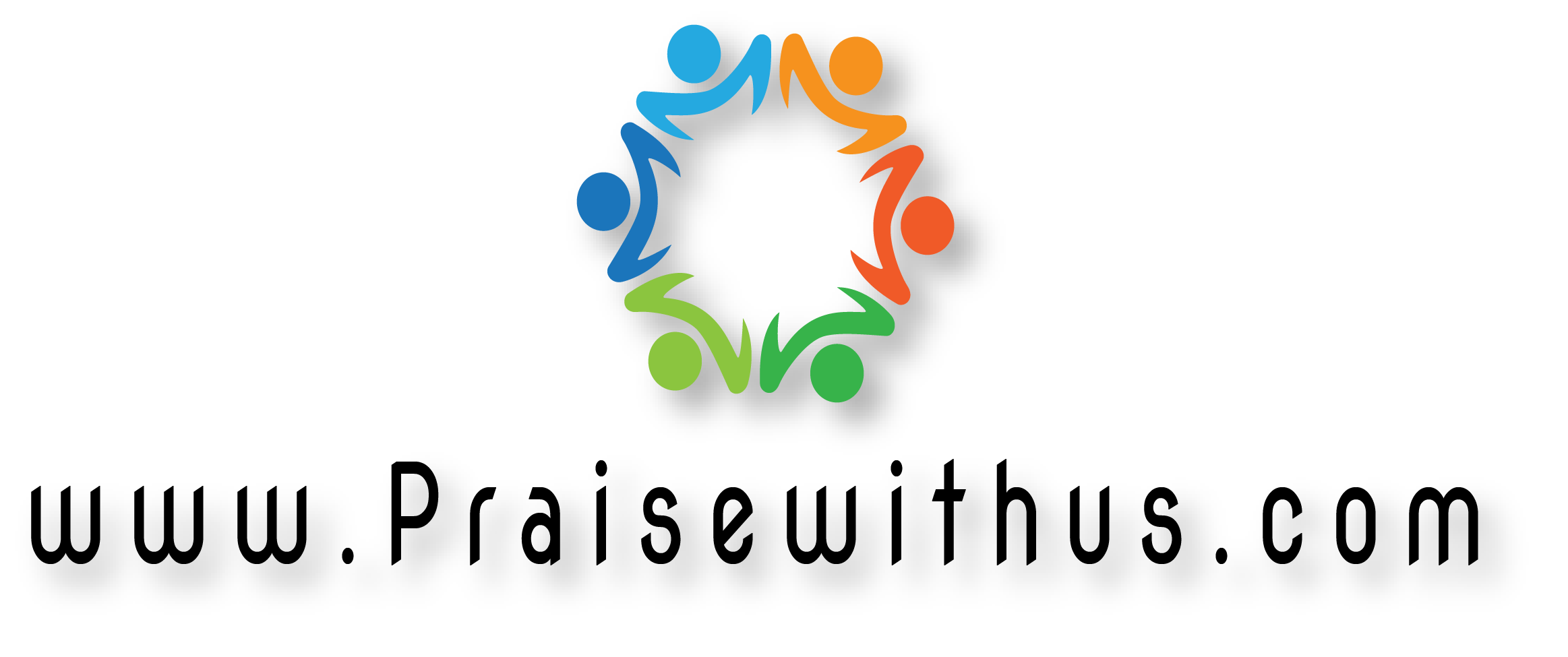 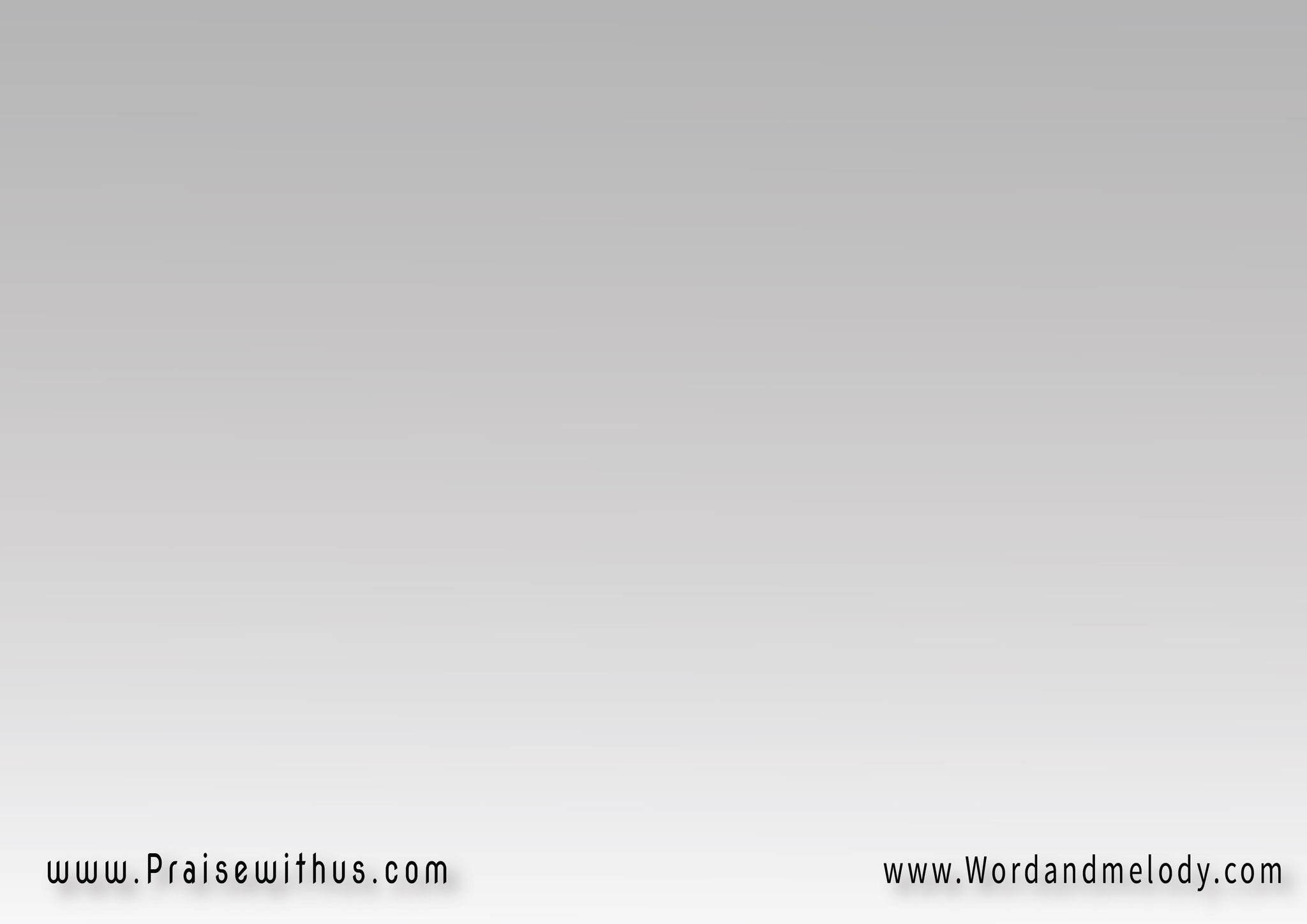 القرار:
إذا اِستَجَبتَ طِلبَتـــــي  
ياسَيِّــدي فالمَجْدُ لكْأيْضَاً إذا لم تَسْتَجِـــبْ  
رَبِّي فكُلُّ المَجْــدِ لــــكْ
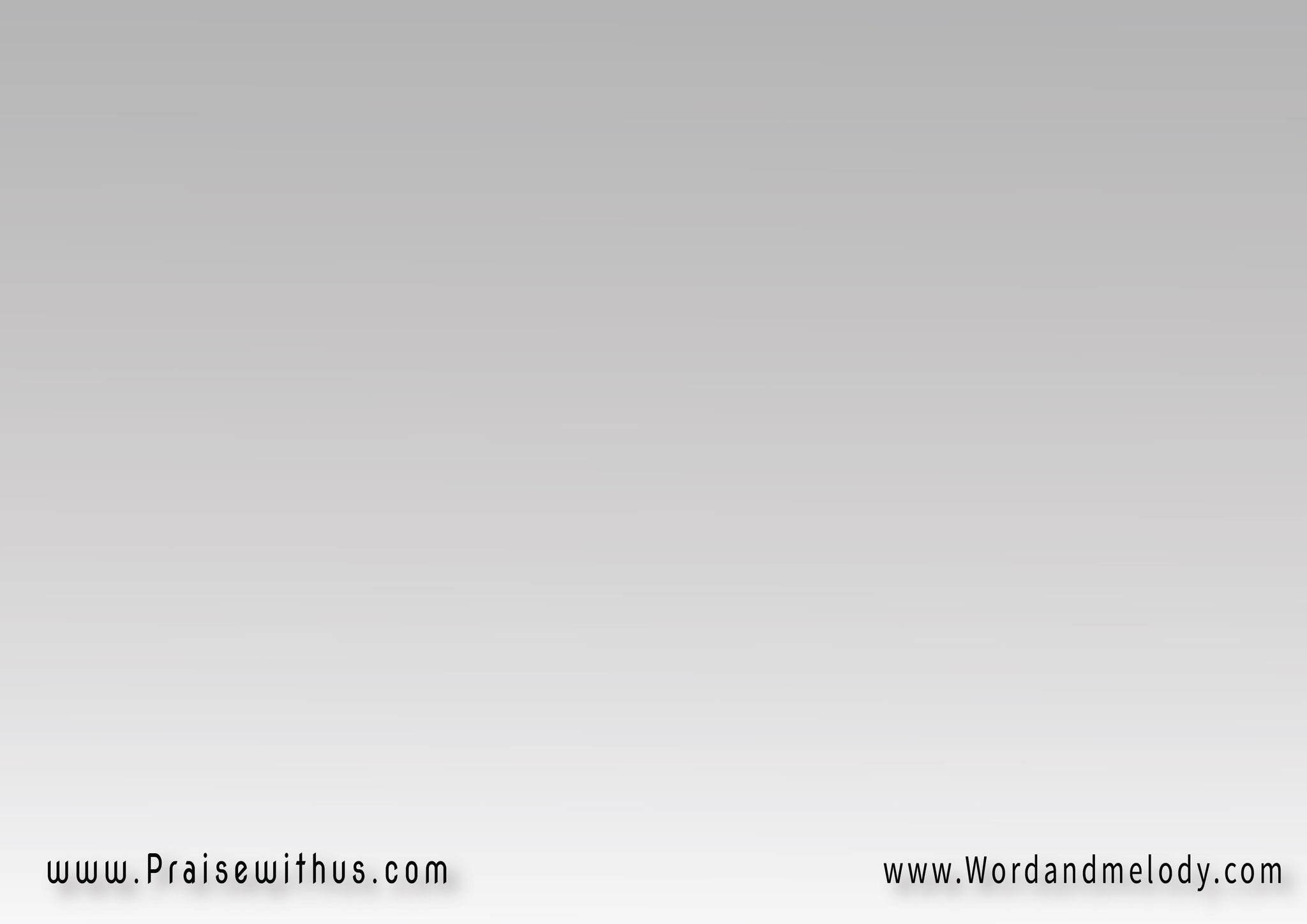 1-
إذا اِسْتَجَبتَ طِلبَتي  
أوْ شِئتَ رَبِّي الاِمتِناعْفي كُلِّ حَـــالٍ أشكُرُ  
إكرَامَكَ وَالاِسْتِمَـــــاعْ
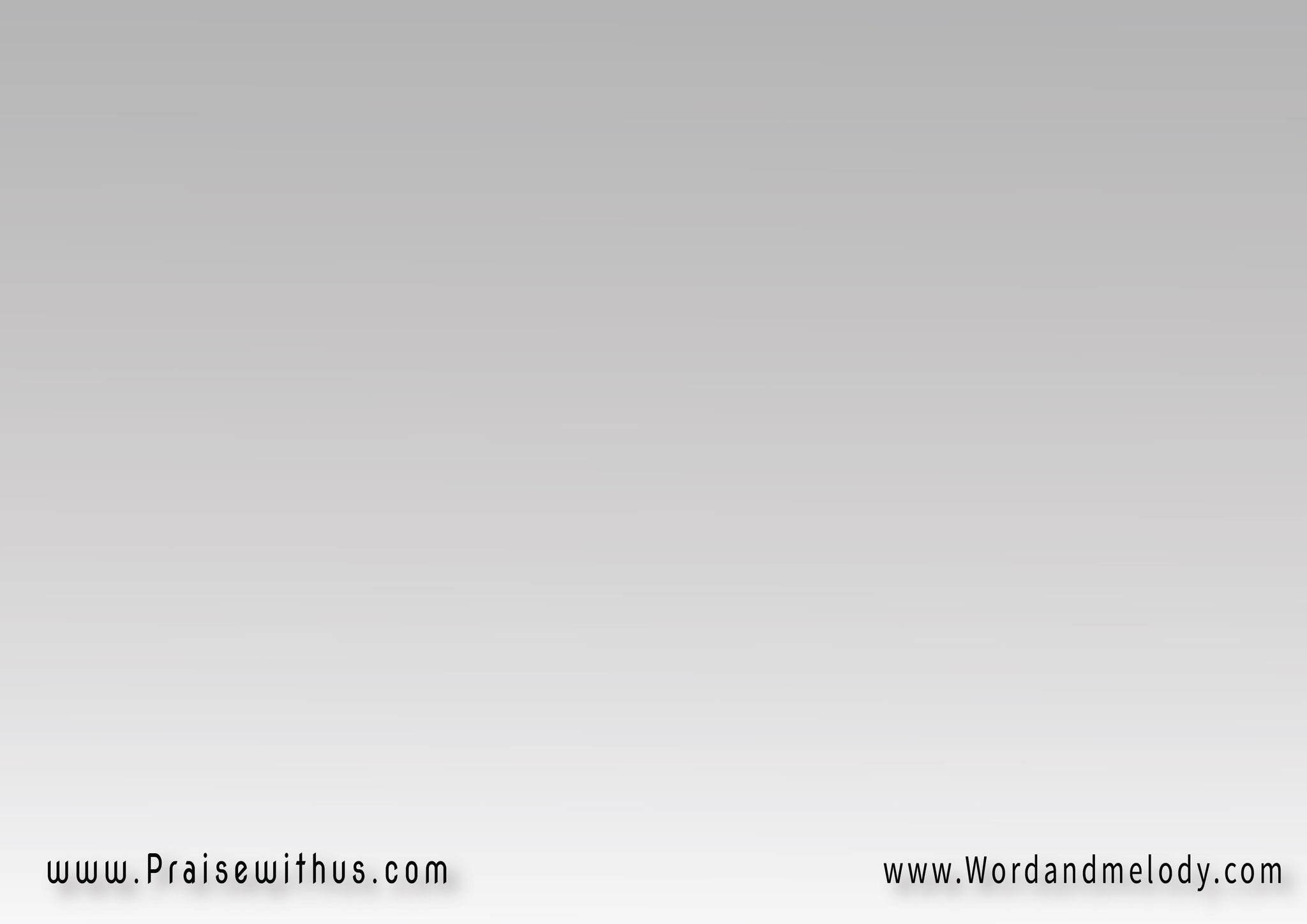 القرار:
إذا اِستَجَبتَ طِلبَتـــــي  
ياسَيِّــدي فالمَجْدُ لكْأيْضَاً إذا لم تَسْتَجِـــبْ  
رَبِّي فكُلُّ المَجْــدِ لــــكْ
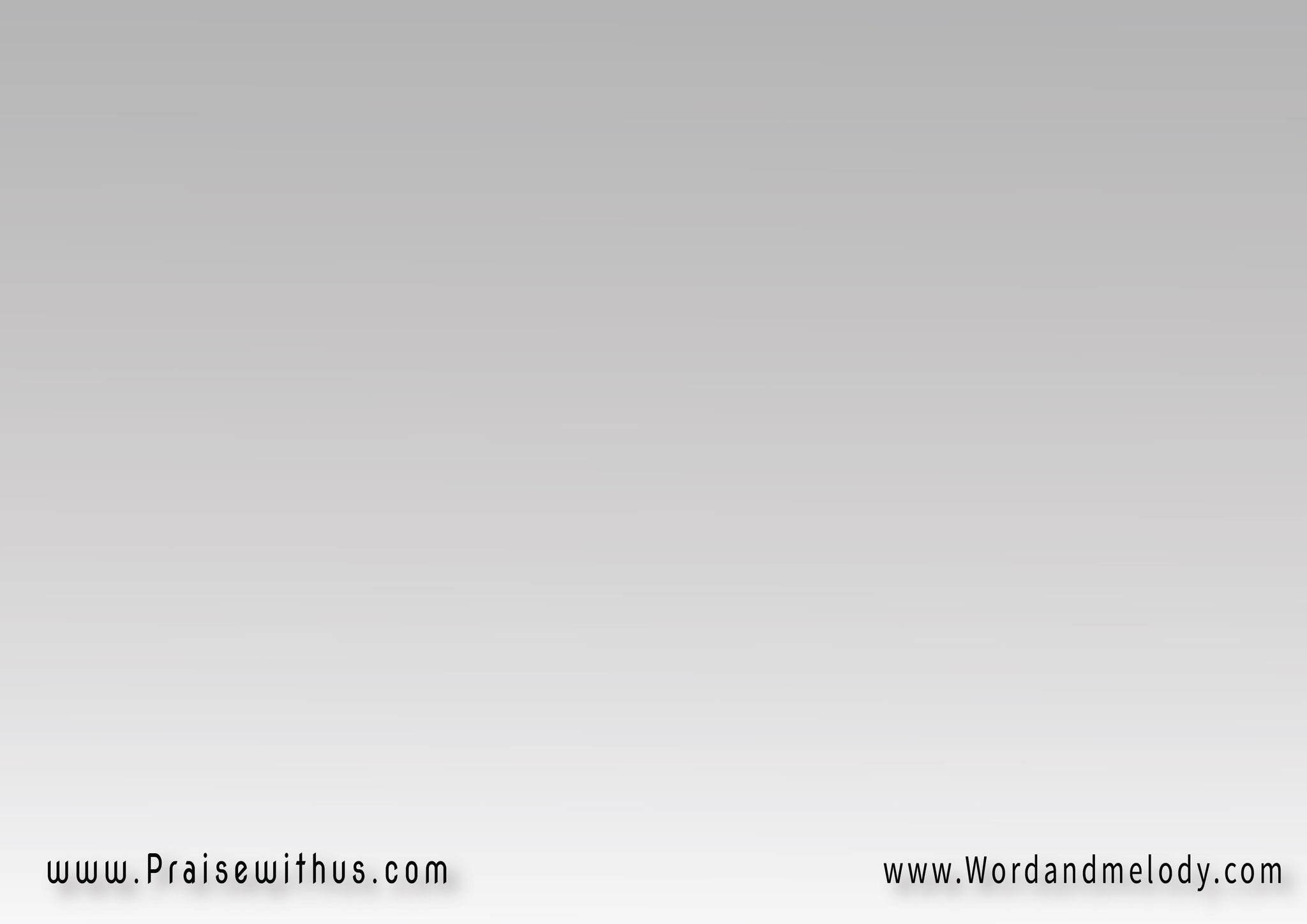 2-
إذا اِسْتَجَبتَ مَسْرِعَاً  
أوْ إنْ أرَدْتَ الاِنتِظارْفي كُلِّ حِينٍ أشْكُــــــرُ  
فأنتَ صَـاحِبُ القرارْــاعْ
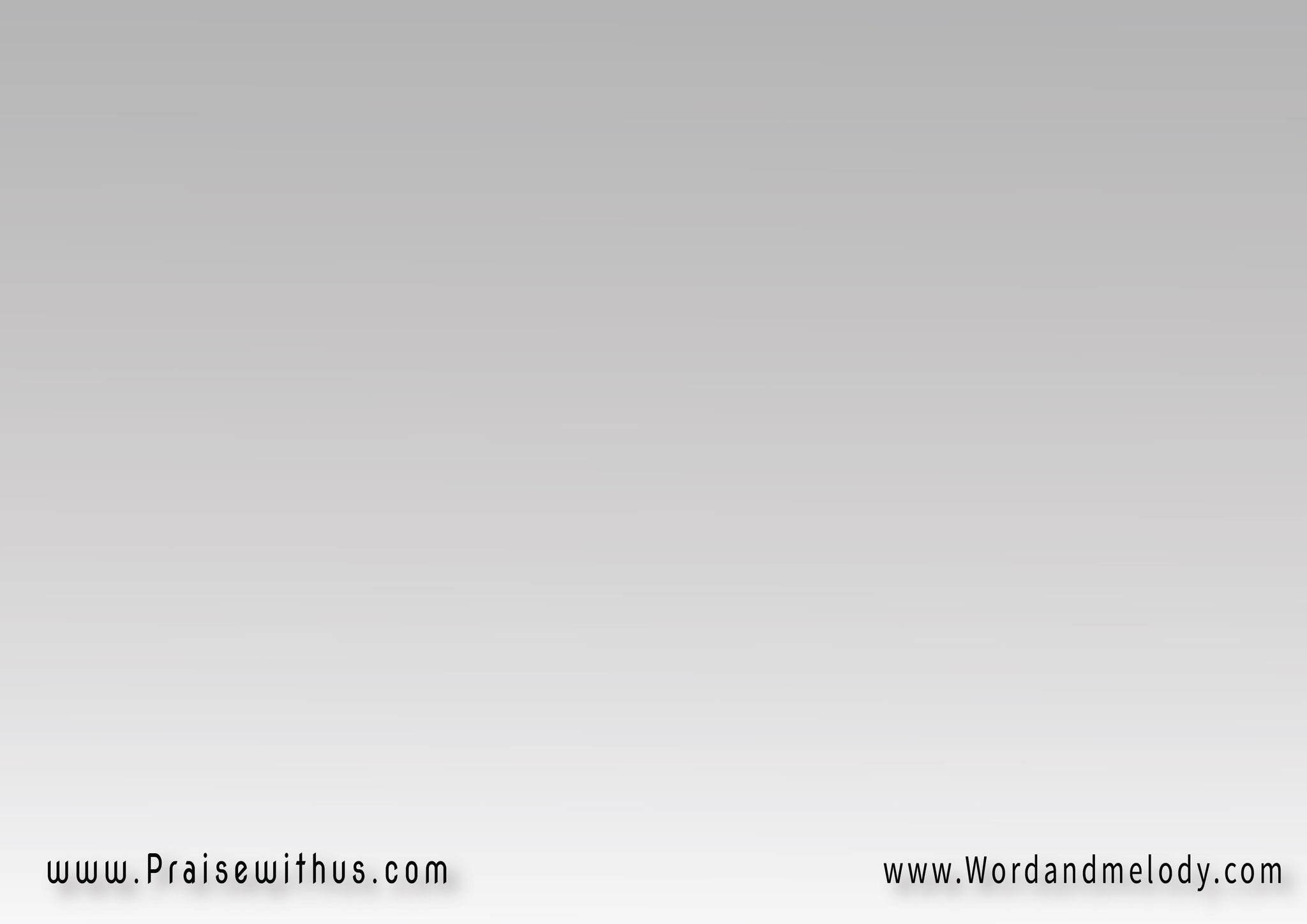 القرار:
إذا اِستَجَبتَ طِلبَتـــــي  
ياسَيِّــدي فالمَجْدُ لكْأيْضَاً إذا لم تَسْتَجِـــبْ  
رَبِّي فكُلُّ المَجْــدِ لــــكْ
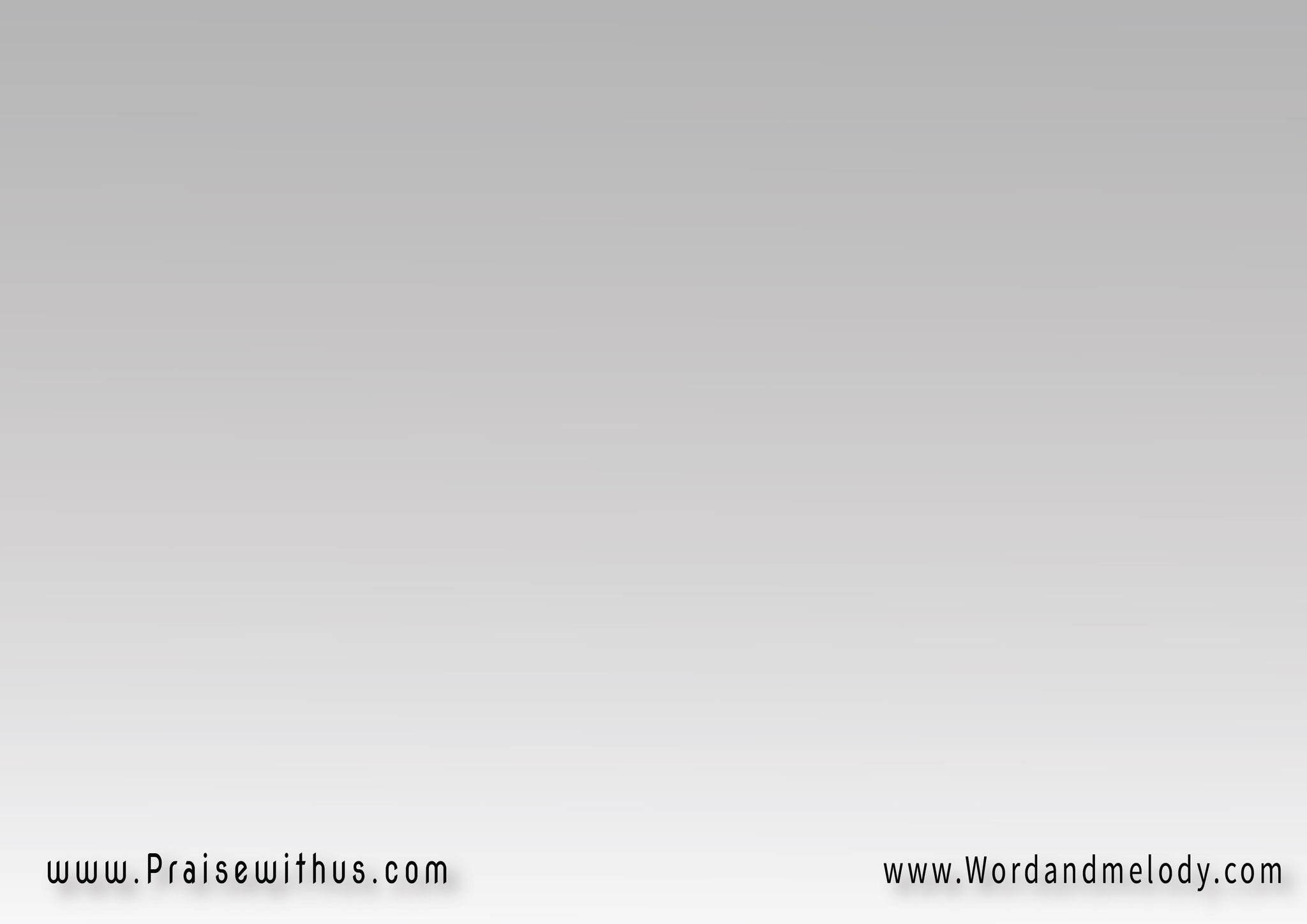 3-
وَرُبَّمَا تُسْلِمُنـــي  
إلى مُرَامِ مُنيَتيفي كُلِّ حَالٍ أشكُرُ  
لأنَّكَ عَلَّمْتَنـــــي
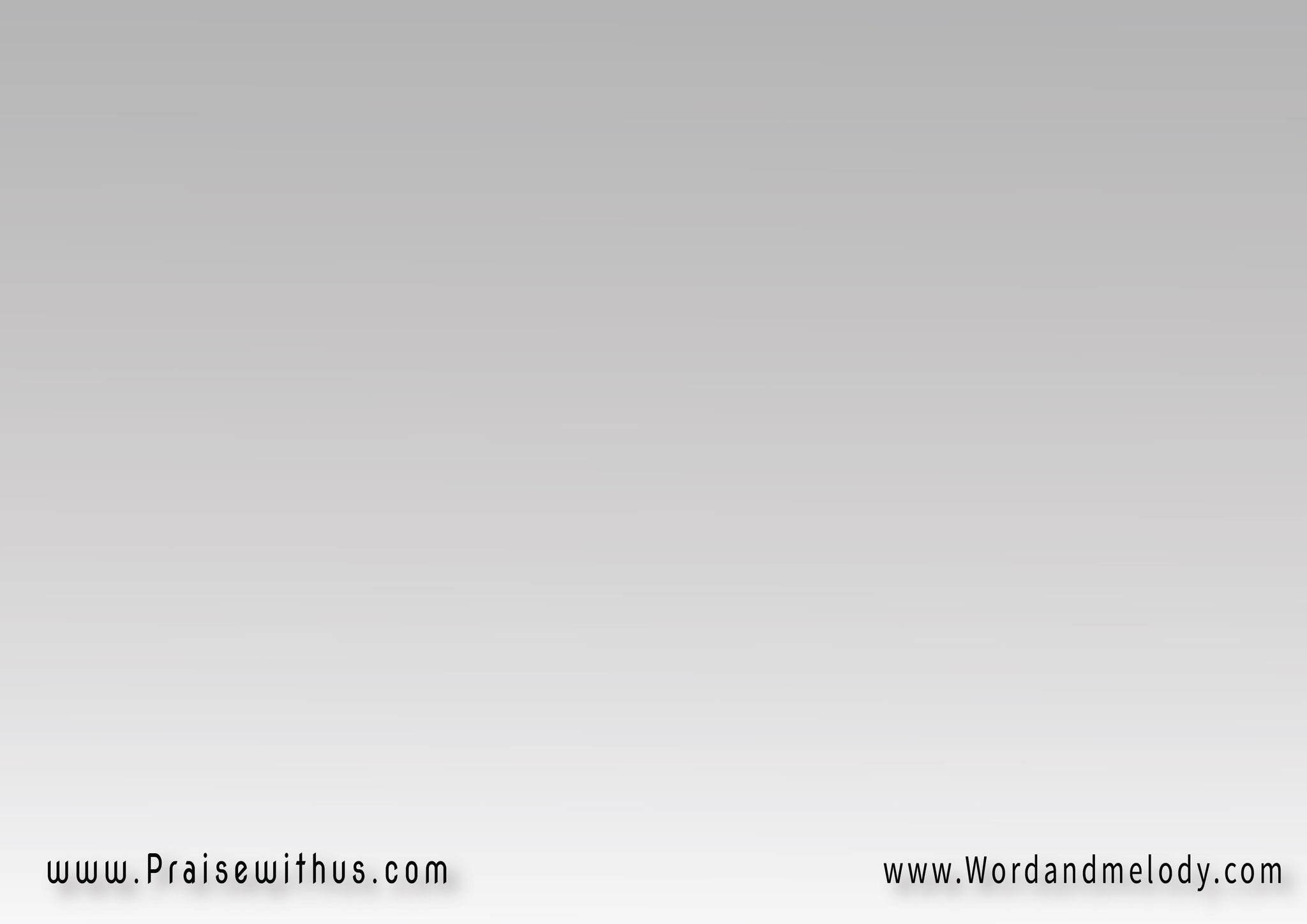 القرار:
إذا اِستَجَبتَ طِلبَتـــــي  
ياسَيِّــدي فالمَجْدُ لكْأيْضَاً إذا لم تَسْتَجِـــبْ  
رَبِّي فكُلُّ المَجْــدِ لــــكْ
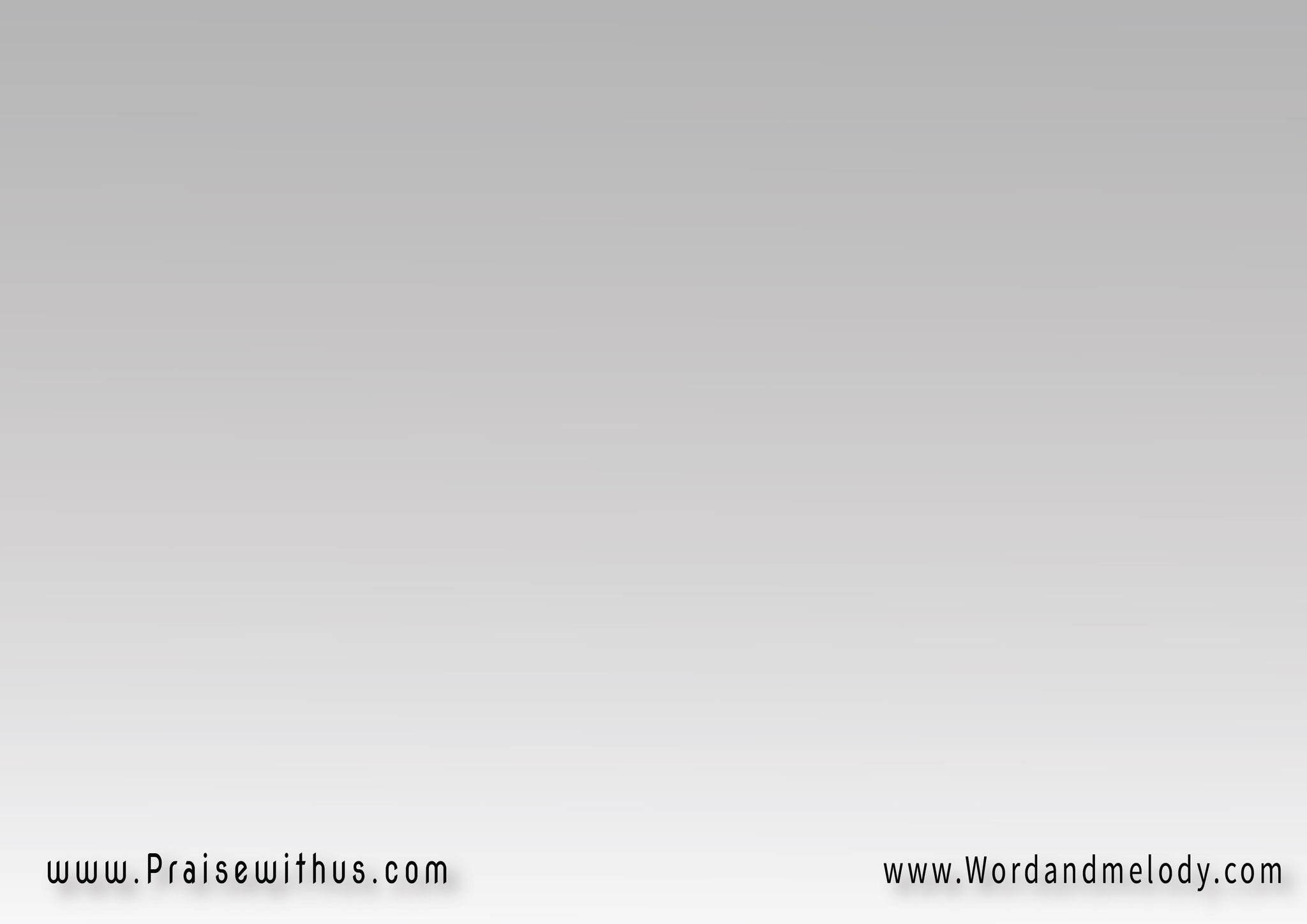 4-
فكُلُّ شَيءٍ إنْ مَضَى  
حُبُّكَ لي لن يَنتَهـيفي كُلِّ حَالٍ أشكُـــــرُ  
وَأحْمَدُ اِسْمَكَ البَهي
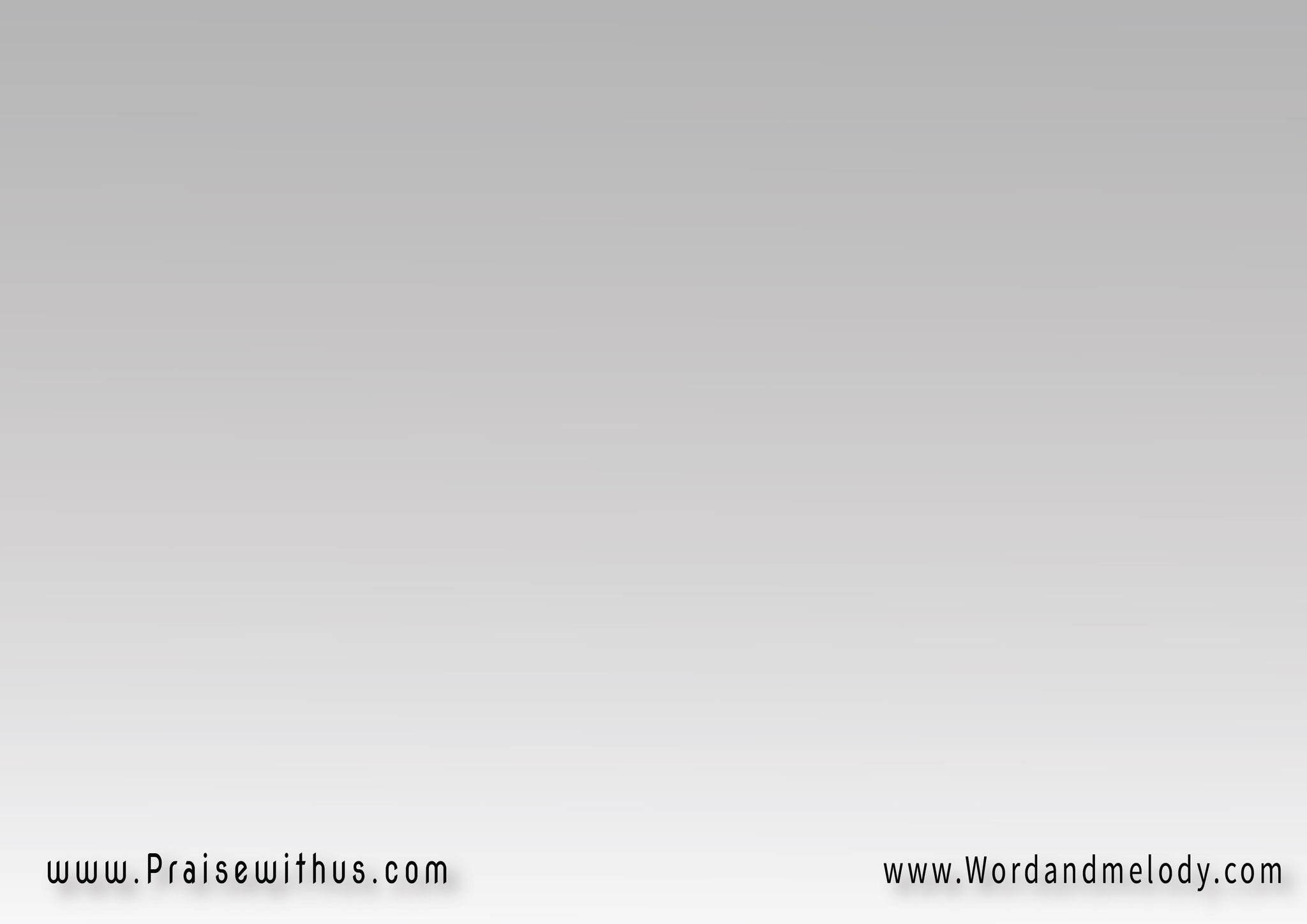 القرار:
إذا اِستَجَبتَ طِلبَتـــــي  
ياسَيِّــدي فالمَجْدُ لكْأيْضَاً إذا لم تَسْتَجِـــبْ  
رَبِّي فكُلُّ المَجْــدِ لــــكْ
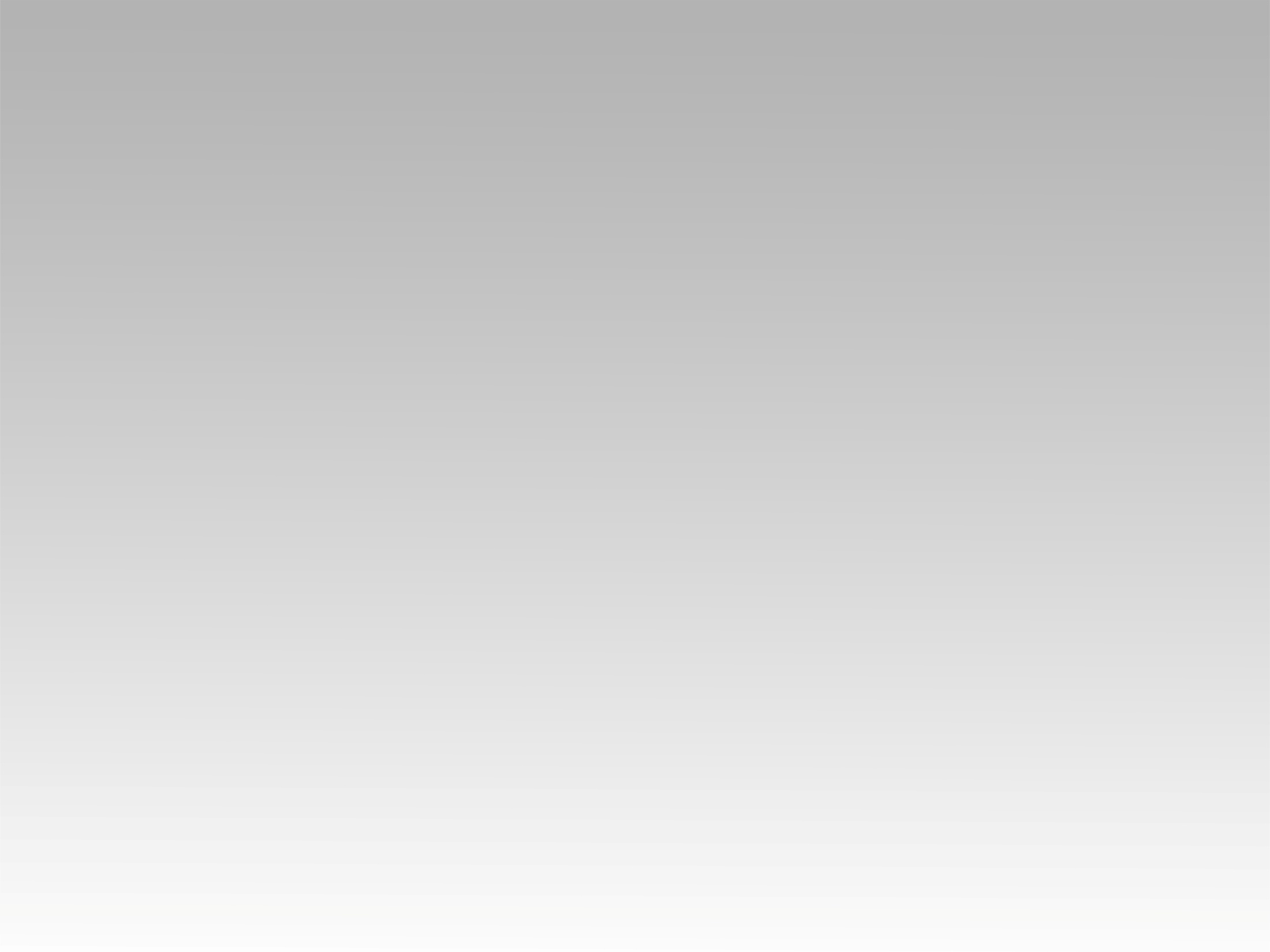 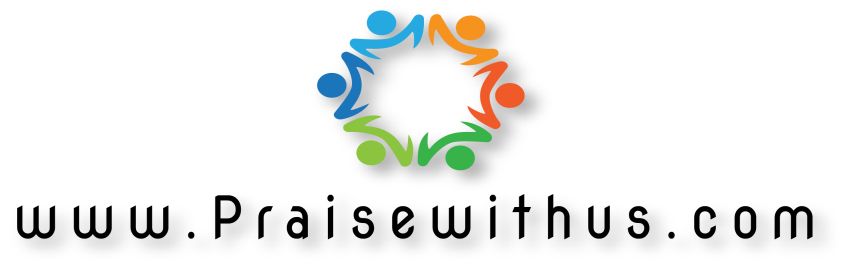